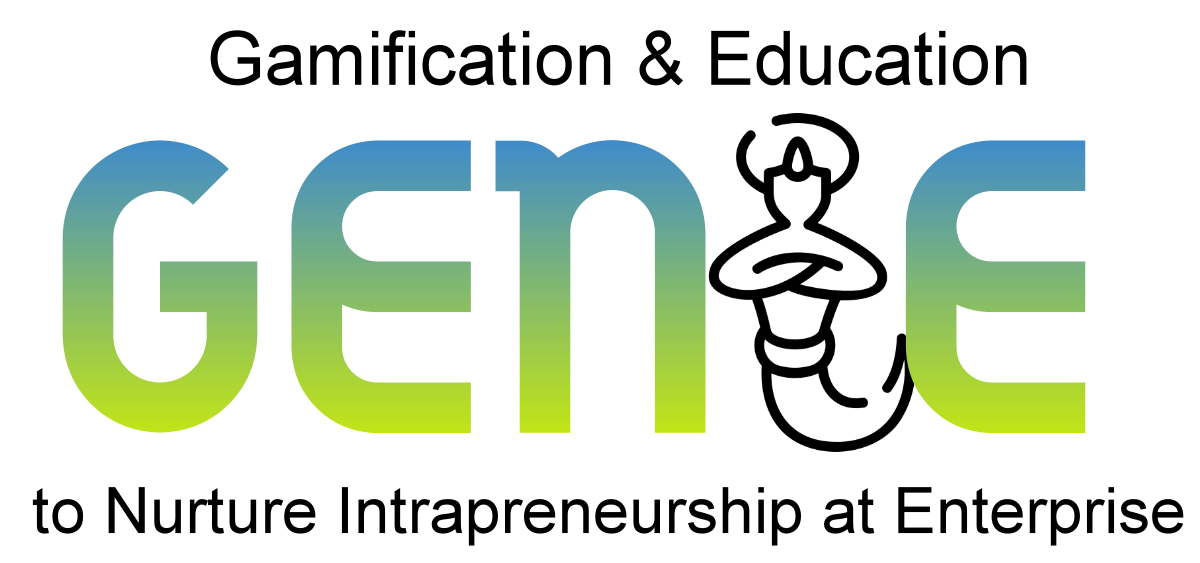 genieproject.eu
Att hitta balansen: 
Resurs- och tidshantering inom intraprenöriella mikroföretag samt små och medelstora företag
Index
Index
1
Organisatoriska förhållanden som påverkar intraprenörskap
1.1 Ledningsstöd
1.2 Öppna kommunikationskanaler 
1.3 Handlingsfrihet och autonomi
1.4 Belöningar och förstärkning
1.5 Lämplig tids- och resursförsörjning
2
Hantera intraprenörer
2.1 Hantera innovativa medarbetare
2.2 Intraprenörskap som ett distinkt system
2.3 Övergång till intraprenöriellt system
2.4 Mentorn
2.5 Utmaningar
2.6 Rättsmedel
3
Strategier för intraprenöriell hantering
3.1 Uppför dig som en mentor, inte en chef
3.2 Ge teamet ditt förtroende men kom överens om tydliga mål 
3.3 Kom överens om tydliga mål, ge teamet ditt förtroende
3.4 Låt dem göra sina egna misstag
3.5 Håll intraprenörer ansvariga
Mål
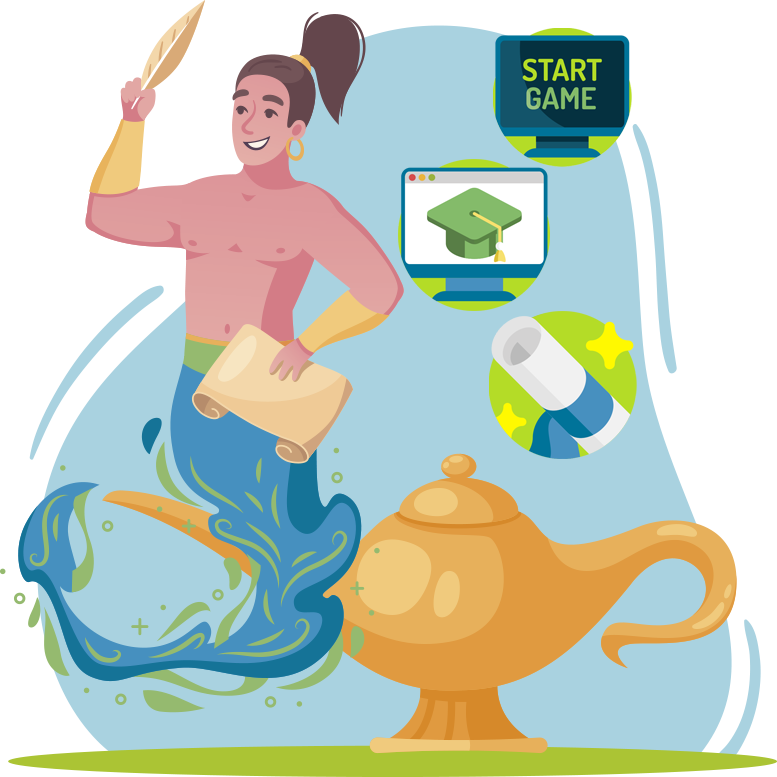 I slutet av denna modul kommer du att kunna:
Hantera intraprenörer på rätt sätt
Känna till de organisatoriska förhållanden som påverkar intraprenörer
Inse utmaningar för intraprenörskapsfrämjande
Unit 1
Organisatoriska förhållanden som påverkar intraprenörskap
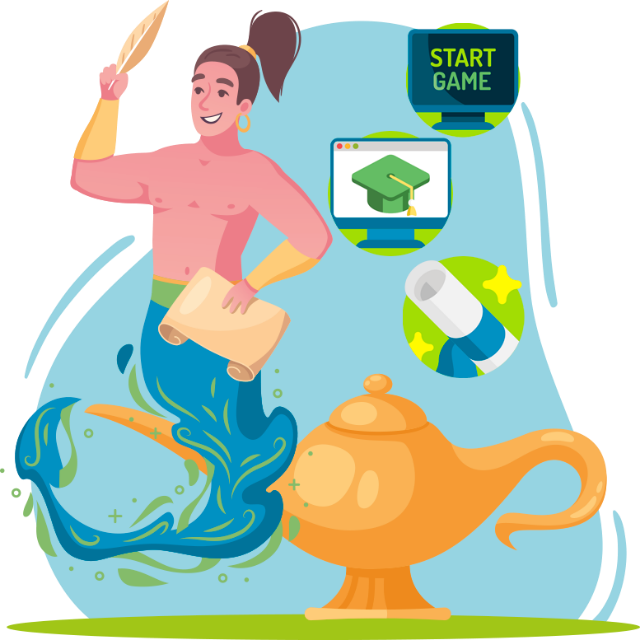 1.1 Ledningsstöd
1.2 Öppna kommunikationskanaler 
1.3 Handlingsfrihet och autonomi
1.4 Belöningar och förstärkning
1.5 Lämplig tids- och resursförsörjning
1. Organisatoriska förhållanden som påverkar intraprenörskap
1.1 Ledningsstöd
Det organisatoriska sammanhanget påverkar också intraprenörens framgång. Din organisation har makten att stödja eller hindra en intraprenörs ansträngningar.

Ledningens stöd är viktigt för medarbetare som vill engagera sig i intraprenöriella aktiviteter genom att:
motivera anställda,
erkänna att deras verksamhet innebär ett visst risktagande,
etablera en norm inom företaget.

Organisationens flexibilitet, informationsflödet inom organisationen och centraliseringen av beslutsfattandet betraktas alla som aspekter av organisationsstrukturen.
Source no.: 3, 6, 7, 16, 17
1. Organisatoriska förhållanden som påverkar intraprenörskap
1.2 Öppna kommunikationskanaler
Intraprenörskap är positivt korrelerat med öppna kommunikationskanaler och tillhandahållande av processer som gör att idéer kan bedömas, väljas och implementeras. 
Formalisering är positivt korrelerad med både arbetsglädje och själveffektivitet. 
Tänk på att vissa normer och processer också kan förhindra intraprenörskap.
Source no.: 1, 2, 7
1. Organisatoriska förhållanden som påverkar intraprenörskap
1.3 Handlingsfrihet och autonomi
Fler intraprenöriella aktiviteter uppstår när anställda ges möjlighet att utveckla sitt eget arbete och beslutsprocessen är decentraliserad. 
Dessutom ökar autonomin arbetstagarnas nivåer av själveffektivitet, vilket är ett måste för intraprenörer.
Source no.: 2
1. Organisatoriska förhållanden som påverkar intraprenörskap
1.4 Belöningar och förstärkning
Belöningar bör överensstämma med målen och baseras på prestanda. 
Belöningar gör anställda mer angelägna om att delta i kreativa projekt. 
Belöningar förbättrar engagemanget och är också prediktorer för arbetsglädje.
Source no.: 10, 15, 16
1. Organisatoriska förhållanden som påverkar intraprenörskap
1.5 Lämplig tids- och resursförsörjning
Att tillhandahålla lämpliga resurser har en fördel förutom ledningsstöd, organisationsstruktur, autonomi, belöningar och förstärkningar. 
Dessa resurser inkluderar både tid och pengar. 
KOMMA IHÅG! Tidskvaliteten är viktigare än tidsåtgången, särskilt under undersökningsperioden, då det inte alltid är uppenbart vilka uppgifter intraprenören ska ta på sig.
Source no.: 12
Unit 2
Hantera intraprenörer
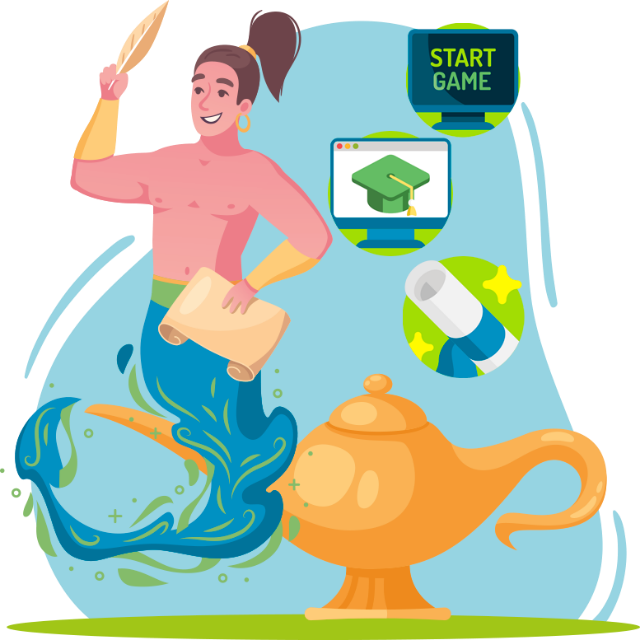 2.1 Hantera innovativa medarbetare
2.2 Intraprenörskap som ett distinkt system
2.3 Övergång till intraprenöriellt system
2.4 Mentorn
2.5 Utmaningar
2.6 Rättsmedel
2. Hantera intraprenörer
2.1 Hantera innovativa medarbetare
Det kan vara utmanande att hantera kreativa, innovativa och entreprenöriella individer. Det har mindre att göra med att få människor att arbeta hårt eller uppnå tidsfrister och mer att göra med att få ut det mesta av dem och hålla dem motiverade. 

Oavsett hur effektiv din plan är, kan den alltid förbättras. För en intraprenör slutar lärandet aldrig - oavsett om det handlar om att förbättra dina yrkeskunskaper, din personliga eller affärsmässiga utveckling, tidshantering eller din livskvalitet. Var alltid medveten om uppgifter som tar för lång tid eller kräver för mycket av din uppmärksamhet och arbeta för att förenkla eller förbättra dem för din intraprenör. 

Nu kommer vi att undersöka de olika elementen i denna typ av personalhantering och undersöka strategier för att extrahera det mesta av dina anställda.
Source no.: 5
2. Hantera intraprenörer
2.2 Intraprenörskap som ett distinkt system
Det är nödvändigt att bygga intraprenörskap som ett distinkt system som kan skapas och erbjudas dem som vill ta sig an nya utmaningar. 

Om det inte integreras i innovationsplanen kommer det snabbt att avfärdas som "helt enkelt ett annat experiment". 

"Detta skulle inte locka rätt typ av person eftersom det förmedlar brist på engagemang, så spirande intraprenörer stannar undercover eller letar efter sätt att lämna så att de kan driva sina egna mål och ambitioner."
Source no.: 4
2. Hantera intraprenörer
2.3 Övergång till intraprenöriellt system
De viktigaste faktorerna är starkt ledningsstöd, att främja en entreprenörskultur och att erkänna rätt personer att anställa. 

Kalibern av några idéer, 
uppdraget i samband med dessa idéer, 
finansieringsbehoven, 
de delmål som måste uppnås, och 
öppenheten i misslyckande och allt vad det innebär. 

Var och en av dessa blir en avgörande möjliggörare för intraprenörernas framgång.
Source no.: 4
2. Hantera intraprenörer
2.4 Mentorn
Dessa egenskaper kräver omsorg och uppmuntran, det är där en tydlig mentor kommer in:

Denna person (mentorn) måste fungera som "luftskydd", det vill säga;
hjälpa entreprenören att övervinna utmaningar som moderbolaget presenterar, 
upprätthålla en hög grad av förtroende genom alla beslut och framsteg. 

Intraprenören blir så småningom mer beroende av relationer än genomförandet av processer. Både jobbet och relationerna kräver ett kontinuerligt engagemang.
Source no.: 4
2. Hantera intraprenörer
2.5 Utmaningar
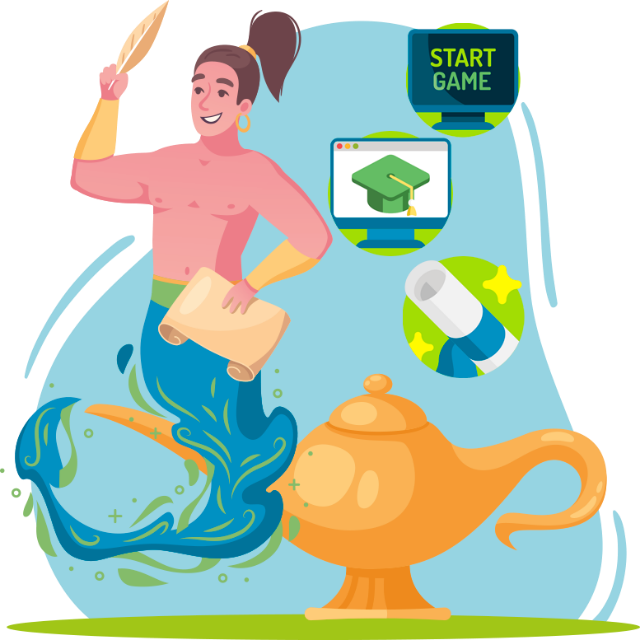 Source no.: 13, 14
2. Hantera intraprenörer
2.6 Rättsmedel
Source no.:
Unit 3
Strategier för intraprenöriell hantering
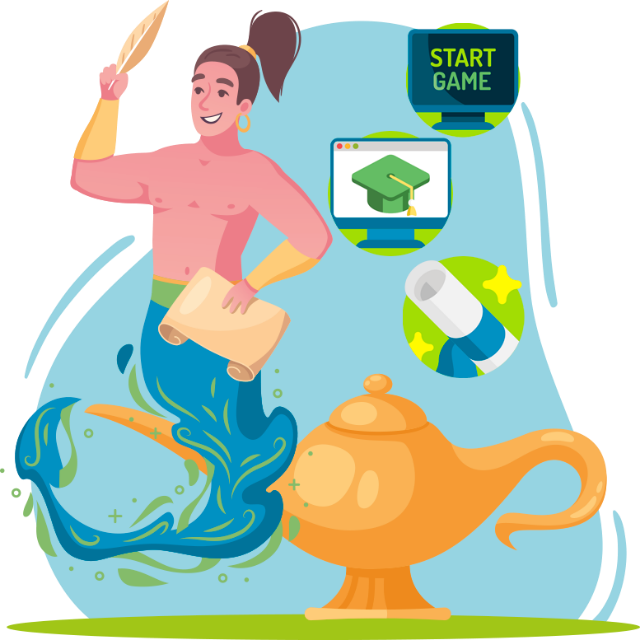 3.1 Uppför dig som en mentor, inte en chef
3.2 Ge teamet ditt förtroende men kom överens om tydliga mål 
3.3 Kom överens om tydliga mål, ge teamet ditt förtroende
3.4 Låt dem göra sina egna misstag
3.5 Håll intraprenörer ansvariga
3. Strategier för intraprenöriell hantering
3.1 Uppför dig som en mentor, inte en chef
Först och främst, försök inte hantera kreativa individer alls! Försök istället att bete dig mer som en mentor. Tänk på ditt samarbete med dina innovatörer och intraprenörer som ett lagarbete, liknande det för medarbetare i ett gemensamt projekt.

De bästa relationerna bygger på öppenhet och samarbete, som de flesta partnerskap. 

Ditt team kommer att tro att du faktiskt samarbetar för att uppnå ett gemensamt mål om du kan övertala dem att vara helt ärliga och transparenta mot dig och varandra.

Var tillgänglig för att erbjuda vägledning och hjälp efter behov. Hjälp teamet att bli av med hinder, navigera i företagspolitiken och påverka grindvakter.

Framför allt mentorera dem för att bygga upp sin entreprenöriella kompetens systematiskt.
Source no.: 5
3. Strategier för intraprenöriell hantering
3.2 Ge teamet ditt förtroende
Tänk på att du inte längre förvaltar. Du instruerar inte andra om hur eller vad de ska göra. Projektet är inte under din kontroll. För att förhindra att saker och ting går ur kontroll: 

Upprätta tydliga mål med dina intraprenörer, som de kan stödja och komma överens om. 

Att arbeta med intraprenörer kommer sannolikt att leda till att du upptäcker att de vanligtvis sätter mycket högre mål för sig själva än du skulle ha. 

Detta innebär att ditt jobb som deras "chef" sannolikt kommer att kräva att du övertygar dem om att skapa mer realistiska, genomförbara mål än de skulle ha på egen hand utan att minska sina ambitioner.
Source no.: 5
3. Strategier för intraprenöriell hantering
3.3 Kom överens om tydliga mål
Sen då?

När du kommer överens om en uppsättning mål bör du se till att inkludera:
en överenskommen budget
en övergripande vision för projektet
vissa specifika mätvärden för att mäta framsteg, och
En granskningsperiod - den punkt då ni båda är överens om att ni kommer att sitta ner tillsammans och granska framstegen

Då? Backa och låt dem avsluta sitt arbete (såvida de inte ber om din hjälp). 

Du måste låta laget agera självständigt och göra misstag, även om det kanske inte verkar naturligt. Kom ihåg att de KOMMER att göra misstag! Vilket leder oss snyggt vidare till nästa punkt...
Source no.: 5
3. Strategier för intraprenöriell hantering
3.4 Låt dem göra sina egna misstag
Det är bara att acceptera det! Varje intraprenöriellt projekt kommer oundvikligen att uppleva ett visst misslyckande. Din roll är att hjälpa teamet att göra sig redo för misslyckande.


Intraprenörer måste vara optimistiska och säkra på sina teorier. De har inte en naturlig förmåga att förutse problem, så när det oundvikliga inträffar kan de förlora hoppet.


Prata om vad som kan gå fel som intrapreneurens rådgivare. Diskutera situationen och teamets potentiella svar på misslyckande. Uppmuntra lönsamt misslyckande, det vill säga; ett misslyckande som gruppen kan lära sig av och tillämpa för att förbättra sitt koncept.
Source no.: 5
3. Strategier för intraprenöriell hantering
3.5 Håll intraprenörer ansvariga
Se till att du håller dig till dina överenskomna granskningstider om du vill hålla dina intraprenörer ansvariga på rätt sätt. 

Använd sådana recensioner för att stärka din position som en pålitlig rådgivare. 

Försök att tänka som en VC skulle göra. Om du fortfarande tror att initiativet har möjlighet och potential, besluta om nya mål och finansiering samtidigt som du försiktigt leder laget på rätt väg.

Om du tror att projektet har nått sin slutsats är det ditt jobb att avsluta det och hjälpa dina intraprenörer att gå vidare till nästa strävan. 

Straffa aldrig dina intraprenörer om ett projekt inte fungerar. Majoriteten av intraprenöriella ansträngningar misslyckas faktiskt. Misslyckande är ett bra sätt att lära sig och förbättra!
Source no.: 5
3. Strategier för intraprenöriell hantering
3.5 Håll intraprenörer ansvariga
Misslyckande är ett bra sätt att lära sig och förbättra!
Source no.: 5
3. Strategier för intraprenöriell hantering
För ett framgångsrikt intraprenöriellt team:
För att säkerställa att teamet har olika nivåer av kreativ, innovativ och designfrihet.

För att säkerställa att teamet kan utmana och ifrågasätta den nuvarande modellen för att lyckas.

Att känna igen gränsen mellan att vara modig och att vara dum. 

Att förstå riskens gränser men ändå ha förmågan att ta vara på en verklig möjlighet.

Att identifiera strategier för att hålla alla intraprenörer motiverade, uppmuntrade och fokuserade på belöningen, möjligheten och deras bidrag till målen.

Att hålla sig informerad och synliggöra arbetet så att andra kan delta, erbjuda hjälp och ge stöd.
Source no.: 4
3. Strategier för intraprenöriell hantering
Fortsatt...
Skapa metoder och ramverk som baseras på organisationens värde och anpassning.

Inse att det du arbetar med är kommersiellt viktigt och att beslut ofta kommer att baseras på pragmatiska, snarare än opportunistiska eller idealistiska faktorer. Prestationen kommer att granskas, troligen under ett tuffare strålkastarljus än för andra. Acceptera det som en nödvändig del av jobbet.

Avstå från att komma in i mainstream, och till och med ifrågasätta om detta ska gå igenom de traditionella processerna. 

Att säkerställa att ledningen är flexibel och dynamisk, se till att misstag är acceptabla så länge de lärs av och hålls inom parametrarna för riskprofilen.
Source no.: 4
3. En mentor ska inte...

Agera som rådgivare .
Tvinga intraprenörer att avsluta sina projekt.
Stoppa projektet om det inte är produktivt.
Testa dina kunskaper!
Svara på följande frågor:
1. Ett framgångsrikt intraprenöriellt team ...

Ser till att alla blir hörda.
Utmanar sina medlemmar för tillväxt.
Tar alltför stora risker.
4. En framgångsrik ledning...

Är dynamisk och flexibel.
Säkerställer förtroende i hela organisationen.
Lägger större vikt vid individuell framgång.
5. Välj det falska svaret!

Mängden resurser är viktigare än den kvalitet som tillhandahålls.
Organisationen har makten att stödja eller hindra en intraprenörs ansträngningar.
Vissa normer i ett företag kan hindra intraprenörskap.
2. Tids- och resursförsörjning...

Måste vara konsekvent.
Måste fördelas på lämpligt sätt.
Är inte en indikation på ledningsstöd.
3. En mentor ska inte...

Agera som rådgivare .
Tvinga intraprenörer att avsluta sina projekt.
Stoppa projektet om det inte är produktivt.
Testa dina kunskaper!
Lösning:
1. Ett framgångsrikt intraprenöriellt team ...

Ser till att alla blir hörda.
Utmanar sina medlemmar för tillväxt.
Tar alltför stora risker.
4. En framgångsrik ledning...

Är dynamisk och flexibel.
Säkerställer förtroende i hela organisationen.
Lägger större vikt vid individuell framgång.
5. Välj det falska svaret!

Mängden resurser är viktigare än den kvalitet som tillhandahålls.
Organisationen har makten att stödja eller hindra en intraprenörs ansträngningar.
Vissa normer i ett företag kan hindra intraprenörskap.
2. Tids- och resursförsörjning...

Måste vara konsekvent.
Måste fördelas på lämpligt sätt.
Är inte en indikation på ledningsstöd.
Sammanfattningsvis
Bra gjort! Nu vet du mer om:
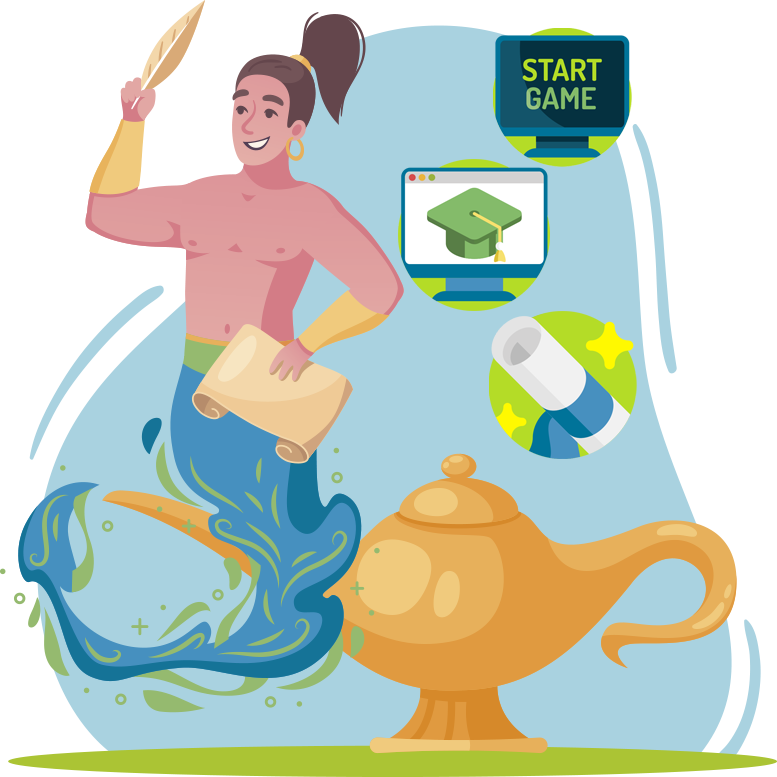 Organisatoriska förhållanden som påverkar intraprenörskap
Strategier för hantering av intraprenörer
Mentorskap för intraprenörer på rätt sätt
Utmaningar och åtgärder för att främja intraprenörskap
Bibliografi (1)
Castro giovanni, G. J., Urbano, D., & Loras, J. (2011). Linking corporate entrepreneurship and human resource management in SMEs. International Journal of Manpower, 32(1), 34–47. 
Duygulu, E., & Kurgun, O. A. (2009). The effect of managerial entrepreneurship behavior on employee satisfaction: hospitality managers' dilemma. African Journal of Business Management, 3(11), 715–726.
Garcia-Morales, V. J., Bolivar-Ramos, M. T., & Martin-Rojas, R. (2014). Technological variables and absorptive capacity's influence on performance through corporate entrepreneurship. Journal of Business Research, 67(7), 1468–1477.
Hobcraft, P. (2016). Exploring the intrapreneurial way in large organizations. The HYPE Innovation Blog. Retrieved November 11, 2022, from https://blog.hypeinnovation.com/exploring-the-intrapreneurial-way-in-large-organizations
Bibliografi (2)
Intrapreneur Nation (Ed.). (2021). The beginner's guide to managing innovators and Intrapreneurs. Intrapreneur Nation. Retrieved November 11, 2022, from https://intrapreneurnation.com/skills/how-to-manage-innovators-intrapreneurs/
Kelley, D. J., Peters, L., & O’Connor, G. C. (2009). Intra-organizational networking for innovation-based corporate entrepreneurship. Journal of Business Venturing, 24(3), 221–235.
Kuratko, D. F., & Montagno, R. V. (1989). The intrapreneurial spirit. Training and Development Journal, 43(10), 83–85.
Kühn, C., Eymann, T., Urbach, N., & Schweizer, A. (2016). From professionals to entrepreneurs: Human Resources practices as an enabler for fostering corporate entrepreneurship in professional service firms. German Journal of Human Resource Management / Zeitschrift Für Personalforschung, 30(2), 125–154. https://www.jstor.org/stable/26905333
Bibliografi (3)
Marvel, M. R., Griffin, A., Hebda, J., & Vojak, B. (2007). Examining the technical corporate entrepreneurs' motivation: voices from the field. Entrepreneurship Theory and Practice, 31(5), 753–768.
Monsen, E., Patzelt, H., & Saxton, T. (2010). Beyond simple utility: incentive design and trade-offs for corporate employee-entrepreneurs. Entrepreneurship Theory and Practice, 34(1), 105–130.
Neessen, P. C. M., Caniëls, M. C. J., Vos, B., & de Jong, J. P. (2018, November 29). The intrapreneurial employee: Toward an integrated model of intrapreneurship and research agenda - international entrepreneurship and management journal. SpringerLink. Retrieved November 11, 2022, from https://link.springer.com/article/10.1007/s11365-018-0552-1
Puech, L., & Durand, T. (2017). Classification of time spent in the intrapreneurial process. Creativity and Innovation Management, 26(2), 142–151.
Saleh SD and Wang CK (1993) The management of innovation: Strategy, structure, and organizational climate. IEEE Transactions on Engineering Management 40(1): 14–21.
Bibliografi (4)
Taminiau Y, Smit W and de Lange A (2009) Innovation in management consulting firms through informal knowledge sharing. Journal of Knowledge Management 13(1): 42–55.
Urban, B., & Nikolov, K. (2013). Sustainable corporate entrepreneurship initiatives: a risk and reward analysis. Technological and Economic Development of Economy, 19, S383–S408.
Van Wyk, R., & Adonisi, M. (2012). Antecedents of corporate entrepreneurship. South African Journal of Business Management, 43(3), 65–78.
Zur, A., & Walega, A. (2015). Routines do matter: role of internal communication in firm-level entrepreneurship. Baltic Journal of Management, 10(1), 119–139.
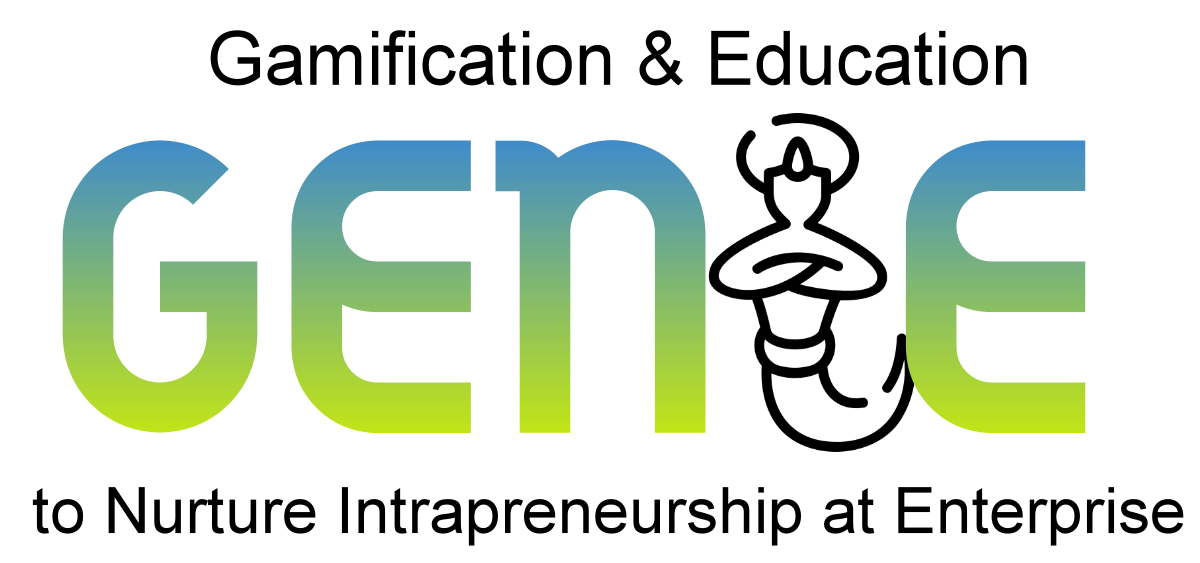 genieproject.eu
Tack!